Sacramento Transportation Authority ITOC
Presented by:
Brandon Young

February 29, 2024
[Speaker Notes: Title slide]
Firm History & Background
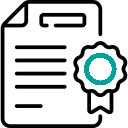 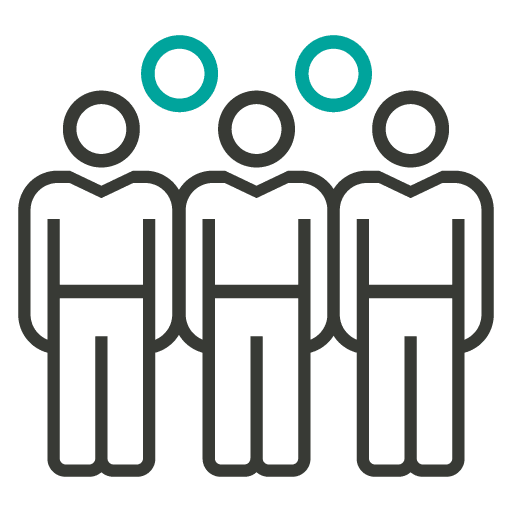 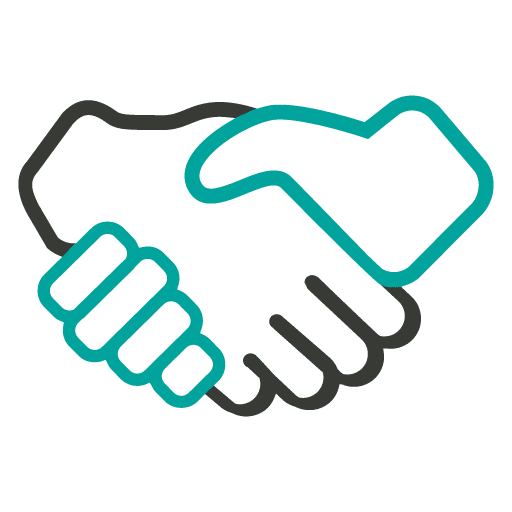 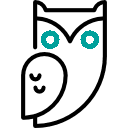 Ranked # 15 on theOrange County Business Journal’s CPA Firm Book of Lists
Established in 1929
16 Partners
135 employees (and growing!)
Firm Experience
Government specific department (40+ people)
100+ municipalities in CA
Varieties of audit types
Financial statement
Compliance
Agreed-upon procedures
[Speaker Notes: Example of bulleted text slide – single column]
Engagement Purpose
Determine compliance with Measure A Ordinance
Revenue & Expenditures
Admin costs
Internal controls to monitor
Maintenance of effort
Program revenue and bond financing
Program effectiveness & accomplishments
[Speaker Notes: Example of bulleted text slide – single column]
Performance Audit vs. AUP
Performance Audit
Evaluate efficiency & effectiveness of government programs
Is the program working?
Are they achieving their intended objectives or outcomes?
Agreed-Upon Procedures
Attestation engagement
Report of findings based on specific procedures performed
Can be financial or non-financial
Engaging party (STA); Responsible Party for Subject Matter (LSL); Intended Users
[Speaker Notes: Example of bulleted text slide – single column]
What Type of Engagement is this?
Primarily an AUP Engagement
Goal 1: Determine Compliance with Measure A Ordinance (AUP)
Goal 2: Program Revenue and Bond Financing (AUP)
Goal 3: Assess Program Effectiveness (Both)
Checking compliance in accordance with Ordinance and Expenditure Plan
Checking performance measures
Assessing Internal Controls
[Speaker Notes: Example of bulleted text slide – single column]
Benefits of an AUP
Procedures dictated by engaging entity
Added flexibility
More control over what intended users want to see
Tailored to goals trying to achieve
Can be as detailed or high level as desired
[Speaker Notes: Example of bulleted text slide – single column]
Why LSL?
Current external auditor
Contract can be amended to include engagement
Efficiency in communication with less auditors
Information already requested and provided by STA as part of financial audit
Avoid duplication
Can be completed in conjunction with interim audit
[Speaker Notes: Example of bulleted text slide – single column]
Questions
[Speaker Notes: Questions slide]
www.lslcpas.comcontact.us@lslcpas.com
CALIFORNIA:  Brea |  Santa Ana  |  Laguna Hills  |  Sacramento

TEXAS: The Woodlands
[Speaker Notes: Contact information slide]